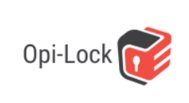 AMERICA'S GOT REGULATORY SCIENCE COMPETITION
RESHUL NARHARI & STELLA NANTALEUNIVERSITY OF ROCHESTER - BIOMEDICAL ENGINEERING
MARCH 1ST, 2023
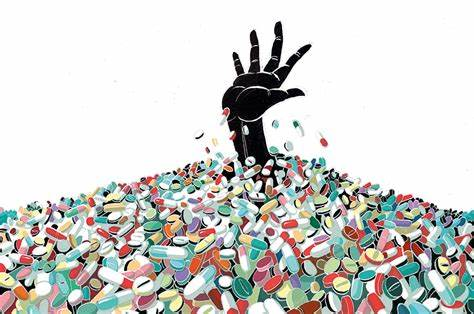 ProblemThe US Opioid Epidemic
Twenty-four percent of opioid overdose deaths in Americans involve a prescription opioid. (CMS.gov)
FDA Priority Area
Public Health Preparedness and Response
Section 3: Substance Use Disorder – Opioids
Decreasing exposure and preventing new addiction
Digital Health Technologies
(FDA.gov)
Proposed Solution
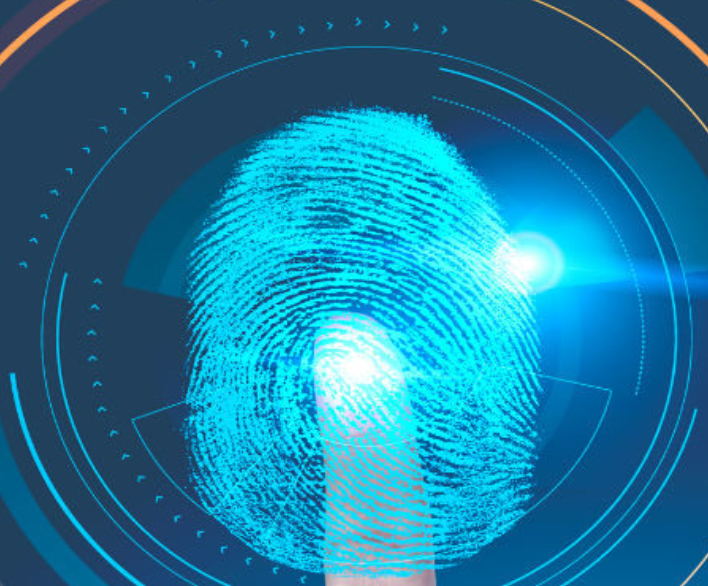 The proposed solution is a biometric-controlled medicine container. Patients will take the required dosage by scanning their fingerprint to open the box with the timestamp recorded and tracked. Another dosage cannot be taken until the next prescribed time.
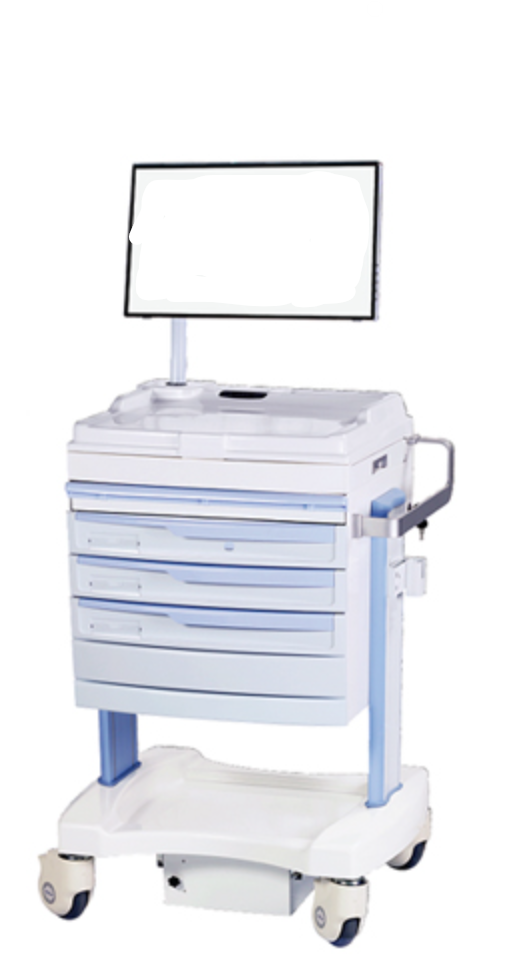 FDA Digital Health Center for Excellence (FDA.gov)
Automated Medication Carts (Jessurun, 2021)
Combination of Existing Resources and Technology for Faster Implementation
[Speaker Notes: FDA Digital Health Center: https://www.fda.gov/science-research/focus-areas-regulatory-science-report/focus-area-digital-health-technologies



We are saying we are going to combine two existing technology platforms
1 FDA digital
2 Medical Cabinets

Innovative point is that this is for commercial use by patients themselves thus attacked the root cause of this issue]
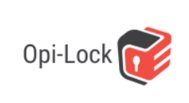 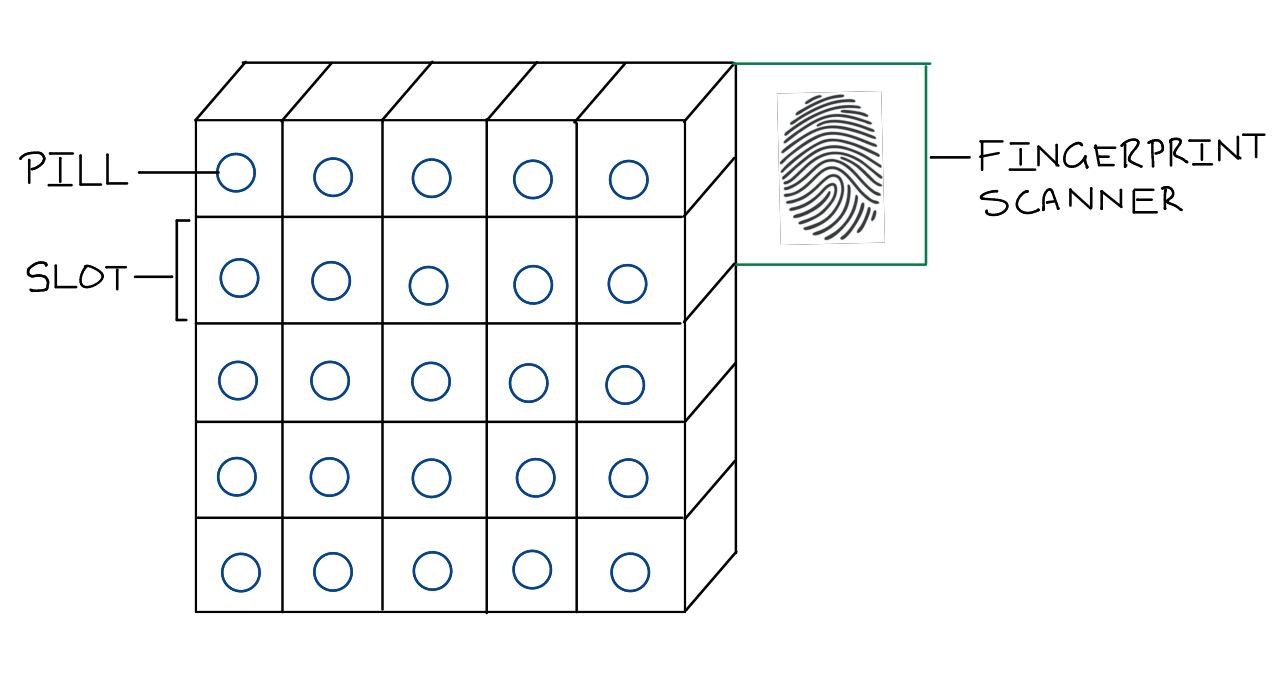 Biometric controlled pill box
Opens one pill upon each scan
Time delay before next pill can be taken
Doctor notified when pill taken and if tampering done
Solution Map
Biometric-controlled medication container
Doctor's prescription sent to pharmacy
Patient accesses pills with biometrics
Pills are placed in slots
Attempt to access before scheduled time
Slot opens with pill after time delay at scheduled time
Patient takes pills
Physician notified